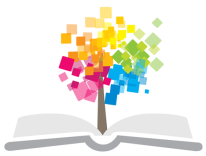 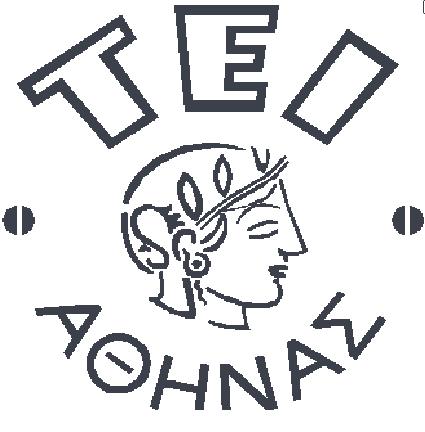 Ανοικτά Ακαδημαϊκά Μαθήματα στο ΤΕΙ Αθήνας
Αιμοδοσία (E)
Ενότητα 8: Έμμεση δοκιμασία αντισφαιρινικού ορού (Coombs)
Αναστάσιος Κριεμπάρδης – Βασίλειος Μπίρτσας
Τμήμα Ιατρικών εργαστηρίων
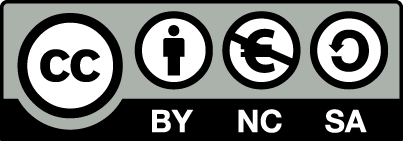 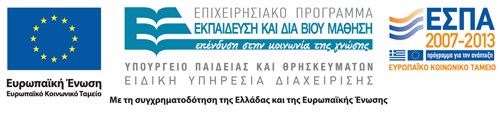 Περιεχόμενο
Αρχή μεθόδου.
Υλικά και όργανα.
Διαδικασία.
Αποτελέσματα.
Σημεία Προσοχής.
Συμπεράσματα.
Παρατηρήσεις.
1
Αρχή μεθόδου
Ελέγχουμε την ύπαρξη αντισωμάτων στον ορό τα οποία προσκολλώνται στα ερυθροκύτταρα που έχουν στην επιφάνεια τους αντιγόνο έναντι του οποίου στρέφονται.
Τα αντισώματα του ορού προσκολλώνται (παρουσία λευκωματίνης) στα αντιγόνα των ερυθρών.
Τα ερυθρά (παρουσία αντισφαιρινικού ορού) συγκολλούνται μεταξύ τους.
2
Υλικά και όργανα
Δείγμα (ορός αίματος από αιμοληψία χωρίς αντιπηκτικό).
Εναιώρημα ερυθρών Ομάδας Ο, πλήρους φαινοτύπου.
Λευκωματίνη.
Πολυδύναμος αντισφαιρινικός ορός.
Φυσιολογικός ορός (Φ.Ο.).
Σιφώνια Pasteur.
Φυγόκεντρος.
Υδατόλουτρο ή επωαστικός θάλαμος.
3
Διαδικασία
Η διαδικασία περιλαμβάνει δύο σωληνάρια και πραγματοποιείται σε τρεις φάσεις. Η πρώτη και δεύτερη ξεκινούν ταυτόχρονα, με τα σωληνάρια 1 και 2 αντίστοιχα ενώ η τρίτη συνεχίζει με το 2ο σωληνάριο στη περίπτωση που είναι αρνητικό. 
Ο ορός του ασθενή με αυτό το τρόπο ελέγχεται σε διαφορετικές θερμοκρασίες και περιβάλλοντα, ενισχύοντας τις δυνατότητες ανίχνευσης ατελών αντισωμάτων
Σε δύο σωληνάρια σημειώνουμε τον κωδικό του δείγματος και αριθμούμε (#1, #2)
4
Indirect Coombs
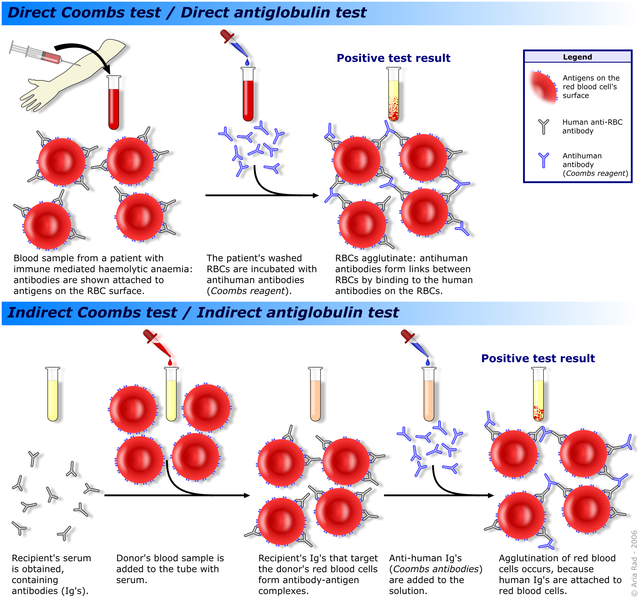 “Coombs test schematic”, από A. Rad διαθέσιμο με άδεια CC BY-SA 3.0
5
Διαδικασία - α΄ φάση
Στο σωληνάριο #1 προστίθενται δύο σταγόνες εξεταζόμενου ορού και μία σταγόνα εναιωρήματος ερυθρών Ομάδας Ο, πλήρους φαινοτύπου, αναμιγνύεται.
Προστίθενται τρεις σταγόνες λευκωματίνης 22-30%, αναμιγνύεται.
Παραμονή 15΄ - 30΄ σε θερμοκρασία δωματίου.
Φυγοκέντρηση 1΄ σε 1000 στροφές.
Έλεγχος για αιμόλυση ή συγκόλληση.
6
Διαδικασία - β΄ φάση
Στο σωληνάριο #2 προστίθενται δύο σταγόνες εξεταζόμενου ορού και μία σταγόνα εναιωρήματος ερυθρών Ομάδας Ο, πλήρους φαινοτύπου, αναμιγνύεται.
Προστίθενται τρεις σταγόνες λευκωματίνης 22-30%, αναμιγνύεται.
Παραμονή 30΄ σε 37οC.
Φυγοκέντρηση 1΄ σε 1000 στροφές.
Έλεγχος για αιμόλυση ή συγκόλληση.
7
Διαδικασία - γ΄ φάση
Σε περίπτωση αρνητικού αποτελέσματος (α΄και β΄φάση) συνεχίζουμε με το σωληνάριο #2.
Πλένεται το περιεχόμενο του σωληναρίου #2 με 0,9% ΝaCl τρείς φορές, ώστε να απομακρυνθούν τα ελεύθερα μόρια σφαιρίνης.
Προστίθενται δύο σταγόνες αντισφαιρινικού ορού, αναμιγνύεται.
Φυγοκέντρηση 1΄ σε 1000 στροφές.
Έλεγχος για αιμόλυση ή συγκόλληση.
8
Αποτελέσματα
Φυσιολογικά η έμμεση Coombs είναι (-). Δεν παρατηρείται αιμόλυση ή συγκόλληση σε καμία από τις φάσεις.
Αιμόλυση (+). Ενεργοποίηση συμπληρώματος, καταστροφή ερυθροκυτταρικής μεμβράνης.
Συγκόλληση (+). Συσσωματώματα ερυθρών λόγω της παρουσίας πολλών άνοσων αντισωμάτων.
9
Σημεία Προσοχής
Δείγμα πρόσφατο και όχι αιμολυμένο.
Σχολαστικό πλύσιμο ερυθρών για απομάκρυνση ελεύθερων αντισωμάτων του ορού.
Όριο χρήσης αντισφαιρινικού ορού και λευκωματίνης.
10
Συμπεράσματα
Θετική έμμεση Coombs μπορεί να έχουμε:
Σε Αυτοάνοση Αιμολυτική Αναιμία με περίσσεια αυτοαντισώματος.
Σε ευαισθητοποίηση από επαφή με ασύμβατο αντιγόνο.
Σε έγκυο γυναίκα Rh(-), με σύζυγο Rh(+).
Σε γυναίκα, αν το νεογέννητό παρουσίασε αιμολυτική νόσο .
11
Παρατηρήσεις
Σε περίπτωση θετικού αποτελέσματος:	
Προχωράμε σε προσδιορισμό του τίτλου του αντισώματος με διαδοχικές αραιώσεις του ορού.			
Ταυτοποίηση του/των  αντισώματος -των, με τη χρήση πάνελ γνωστών ερυθροκυττάρων.
12
Panel of RBCs
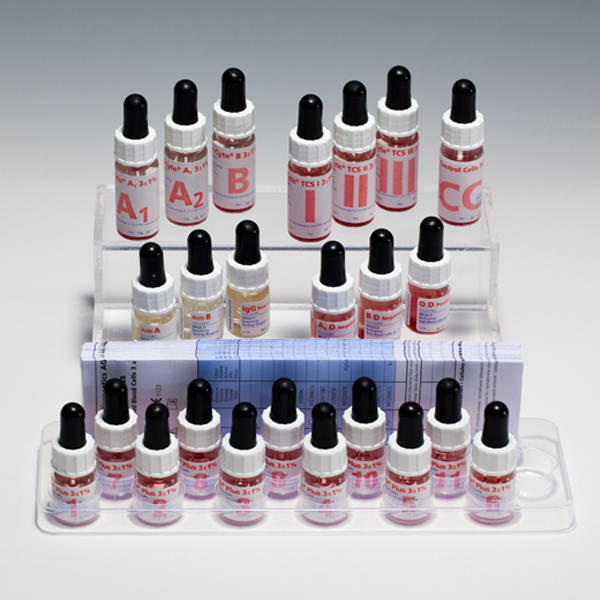 armantonnynasution.blogspot.gr
13
Τέλος Ενότητας
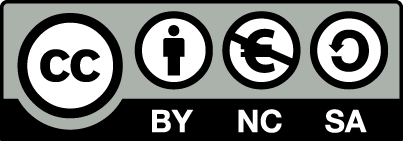 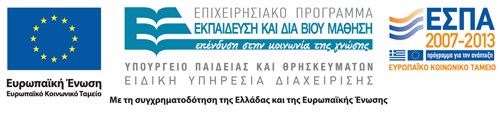 Σημειώματα
Σημείωμα Αναφοράς
Copyright Τεχνολογικό Εκπαιδευτικό Ίδρυμα Αθήνας, Αναστάσιος Κριεμπάρδης 2014. Αναστάσιος Κριεμπάρδης. «Αιμοδοσία (E). Ενότητα 8: Έμμεση δοκιμασία αντισφαιρινικού ορού (Coombs)». Έκδοση: 1.0. Αθήνα 2014. Διαθέσιμο από τη δικτυακή διεύθυνση: ocp.teiath.gr.
Σημείωμα Αδειοδότησης
Το παρόν υλικό διατίθεται με τους όρους της άδειας χρήσης Creative Commons Αναφορά, Μη Εμπορική Χρήση Παρόμοια Διανομή 4.0 [1] ή μεταγενέστερη, Διεθνής Έκδοση.   Εξαιρούνται τα αυτοτελή έργα τρίτων π.χ. φωτογραφίες, διαγράμματα κ.λ.π., τα οποία εμπεριέχονται σε αυτό. Οι όροι χρήσης των έργων τρίτων επεξηγούνται στη διαφάνεια  «Επεξήγηση όρων χρήσης έργων τρίτων». 
Τα έργα για τα οποία έχει ζητηθεί άδεια  αναφέρονται στο «Σημείωμα  Χρήσης Έργων Τρίτων».
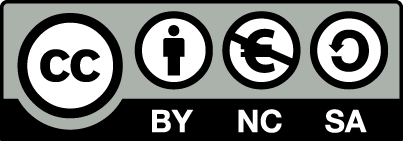 [1] http://creativecommons.org/licenses/by-nc-sa/4.0/ 
Ως Μη Εμπορική ορίζεται η χρήση:
που δεν περιλαμβάνει άμεσο ή έμμεσο οικονομικό όφελος από την χρήση του έργου, για το διανομέα του έργου και αδειοδόχο
που δεν περιλαμβάνει οικονομική συναλλαγή ως προϋπόθεση για τη χρήση ή πρόσβαση στο έργο
που δεν προσπορίζει στο διανομέα του έργου και αδειοδόχο έμμεσο οικονομικό όφελος (π.χ. διαφημίσεις) από την προβολή του έργου σε διαδικτυακό τόπο
Ο δικαιούχος μπορεί να παρέχει στον αδειοδόχο ξεχωριστή άδεια να χρησιμοποιεί το έργο για εμπορική χρήση, εφόσον αυτό του ζητηθεί.
Επεξήγηση όρων χρήσης έργων τρίτων
Δεν επιτρέπεται η επαναχρησιμοποίηση του έργου, παρά μόνο εάν ζητηθεί εκ νέου άδεια από το δημιουργό.
©
διαθέσιμο με άδεια CC-BY
Επιτρέπεται η επαναχρησιμοποίηση του έργου και η δημιουργία παραγώγων αυτού με απλή αναφορά του δημιουργού.
διαθέσιμο με άδεια CC-BY-SA
Επιτρέπεται η επαναχρησιμοποίηση του έργου με αναφορά του δημιουργού, και διάθεση του έργου ή του παράγωγου αυτού με την ίδια άδεια.
διαθέσιμο με άδεια CC-BY-ND
Επιτρέπεται η επαναχρησιμοποίηση του έργου με αναφορά του δημιουργού. 
Δεν επιτρέπεται η δημιουργία παραγώγων του έργου.
διαθέσιμο με άδεια CC-BY-NC
Επιτρέπεται η επαναχρησιμοποίηση του έργου με αναφορά του δημιουργού. 
Δεν επιτρέπεται η εμπορική χρήση του έργου.
Επιτρέπεται η επαναχρησιμοποίηση του έργου με αναφορά του δημιουργού.
και διάθεση του έργου ή του παράγωγου αυτού με την ίδια άδεια
Δεν επιτρέπεται η εμπορική χρήση του έργου.
διαθέσιμο με άδεια CC-BY-NC-SA
διαθέσιμο με άδεια CC-BY-NC-ND
Επιτρέπεται η επαναχρησιμοποίηση του έργου με αναφορά του δημιουργού.
Δεν επιτρέπεται η εμπορική χρήση του έργου και η δημιουργία παραγώγων του.
διαθέσιμο με άδεια 
CC0 Public Domain
Επιτρέπεται η επαναχρησιμοποίηση του έργου, η δημιουργία παραγώγων αυτού και η εμπορική του χρήση, χωρίς αναφορά του δημιουργού.
Επιτρέπεται η επαναχρησιμοποίηση του έργου, η δημιουργία παραγώγων αυτού και η εμπορική του χρήση, χωρίς αναφορά του δημιουργού.
διαθέσιμο ως κοινό κτήμα
χωρίς σήμανση
Συνήθως δεν επιτρέπεται η επαναχρησιμοποίηση του έργου.
Διατήρηση Σημειωμάτων
Οποιαδήποτε αναπαραγωγή ή διασκευή του υλικού θα πρέπει να συμπεριλαμβάνει:
το Σημείωμα Αναφοράς
το Σημείωμα Αδειοδότησης
τη δήλωση Διατήρησης Σημειωμάτων
το Σημείωμα Χρήσης Έργων Τρίτων (εφόσον υπάρχει)
μαζί με τους συνοδευόμενους υπερσυνδέσμους.
Χρηματοδότηση
Το παρόν εκπαιδευτικό υλικό έχει αναπτυχθεί στo πλαίσιo του εκπαιδευτικού έργου του διδάσκοντα.
Το έργο «Ανοικτά Ακαδημαϊκά Μαθήματα στο ΤΕΙ Αθηνών» έχει χρηματοδοτήσει μόνο την αναδιαμόρφωση του εκπαιδευτικού υλικού. 
Το έργο υλοποιείται στο πλαίσιο του Επιχειρησιακού Προγράμματος «Εκπαίδευση και Δια Βίου Μάθηση» και συγχρηματοδοτείται από την Ευρωπαϊκή Ένωση (Ευρωπαϊκό Κοινωνικό Ταμείο) και από εθνικούς πόρους.
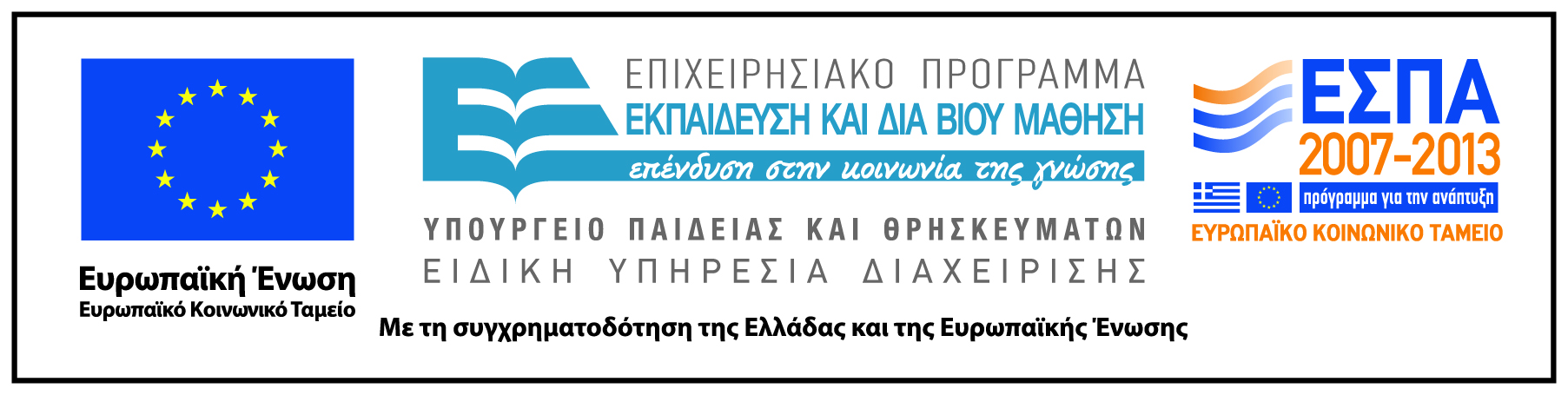